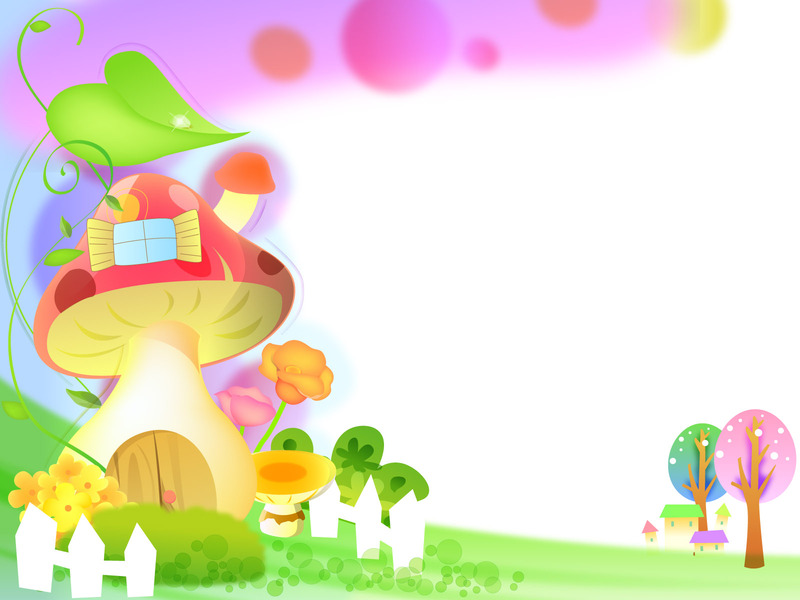 Занимательная артикуляционная гимнастика
Звук С
Уважаемые родители!
Артикуляционная гимнастика является основой формирования речевых звуков и коррекции нарушений звукопроизношения . 
Она включает упражнения для тренировки подвижности органов артикуляционного аппарата, отработки определенных положений губ, языка, необходимых для правильного произнесения.
Окно
Окна дружно мы откроем 
  А потом мы их закроем
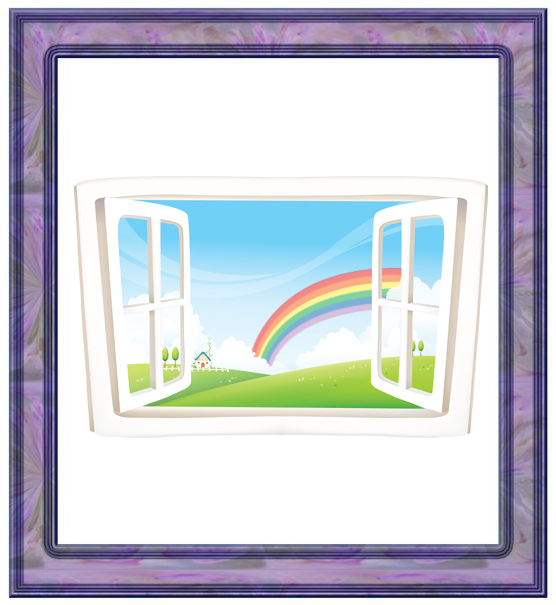 Часики
Тик-так, тик-так - 
    Ходят часики - Вот так!
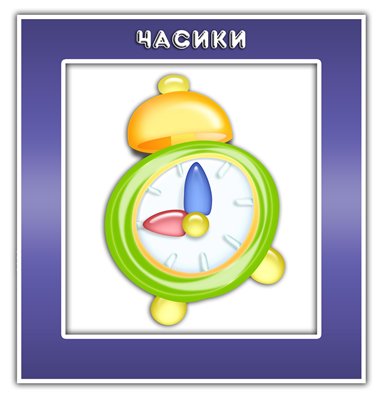 Заборчик
Из зубов заборчик строй -
Ровный, белый, не косой.
Губки широко открой,
Чтоб заборчик видеть свой.
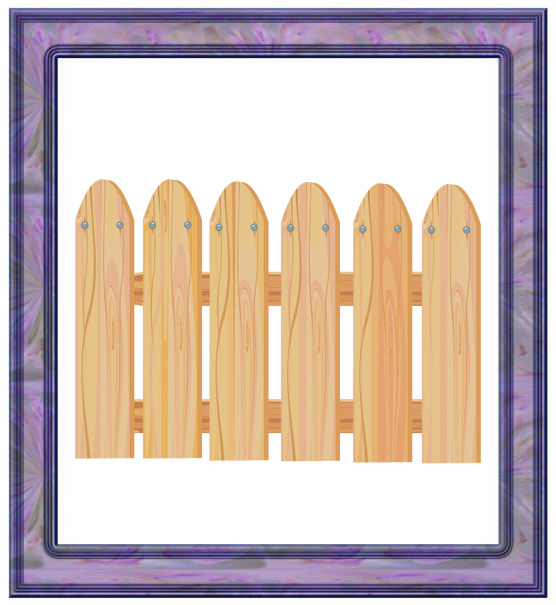 Чистим зубы
Чищу зубы чисто, чисто
И снаружи, и внутри;
Я хочу, чтобы всегда
Были белые они
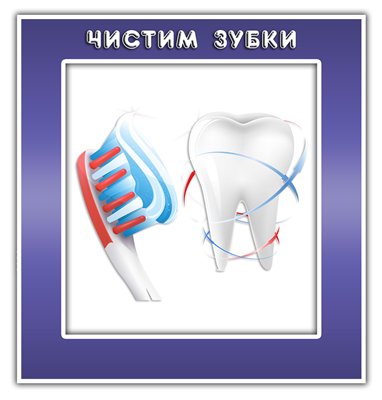 Горка
Язычок мы горочкой
Строим потихонечку.
Ну, а руку не держи,
Весело ее кати.
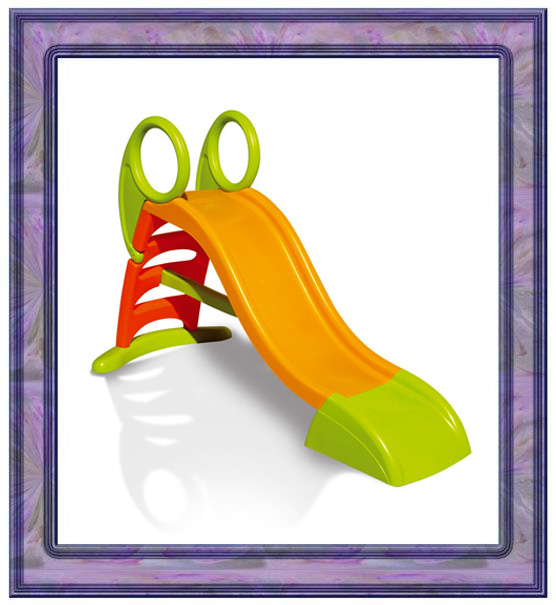 Молодцы!